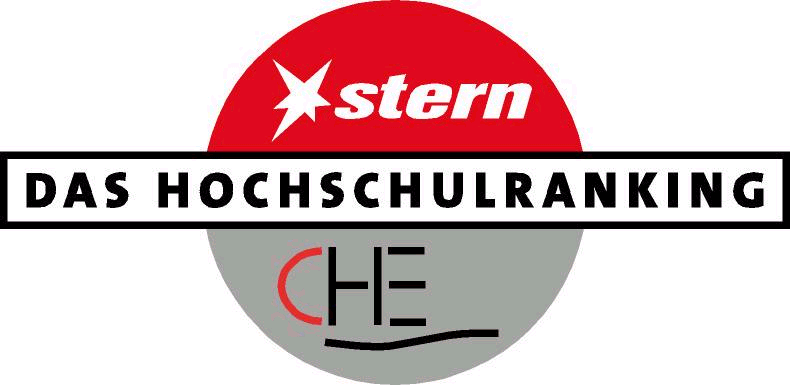 2002
Prof. Dr. Detlef Müller-Böling
Centrum für Hochschulentwicklung
31.05.2001
1
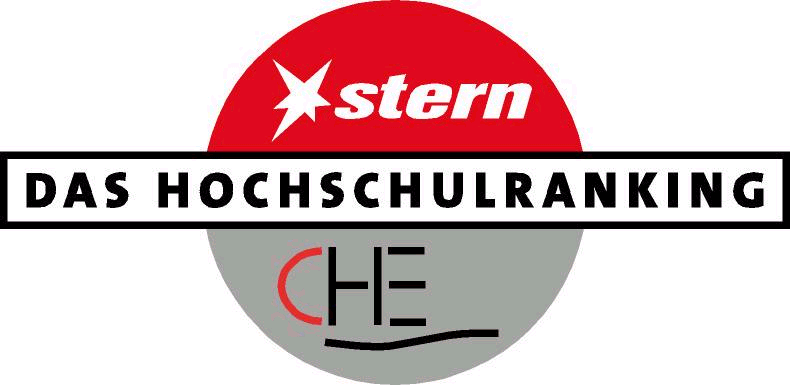 initiiert von HRK Anfang 90er Jahre
Gründungsauftrag für CHE
zuerst mit Stiftung Warentest
seit 1998 mit Stern
31.05.2001
2
Gerhard Casper - Stanford:
Uni-Gesamtrankings
fragwürdig
nur fachbezogen
Forschung  & Lehre
falsch
multidimensionales 
Ranking
Keine Einzelplätze, 
sondern
„Michelinsterne“
Ranggruppen 
Spitze      Mittel 
Schluss
31.05.2001
3
[Speaker Notes: 1. Fächer zeigen Maschinenbau einsteigen

2. Anhand von Bremen die 30 Indikatoren zeigen

3. Hitliste aufrufen]
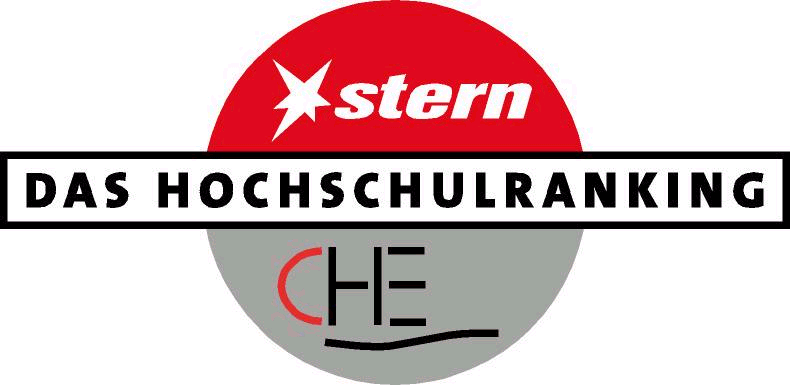 Fakten - bisher
100 Unis und GHS, 109 FHs
1.600 FB, 2.700 Studiengänge
70.000 Studis, 9.600 Profs
25 Studiengänge
alles frei zugänglich unter:www.dashochschulranking.de
31.05.2001
4
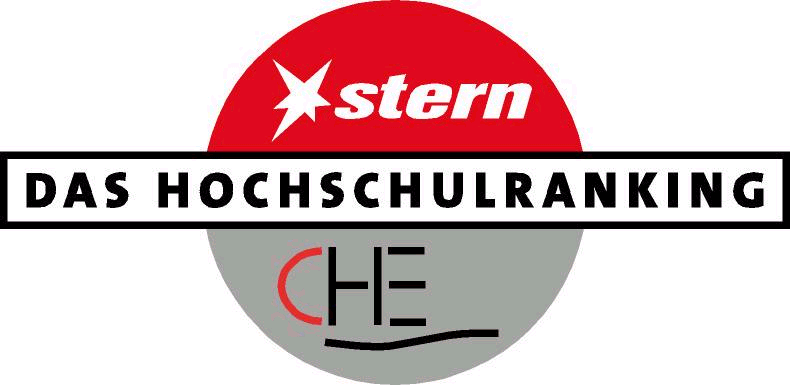 Fächer
2002
Wiwi, Jura
1998
Wiwi, Chemie
2003
 Nat.-wiss., Med.
1999
Jura, Nat.-wiss.
2004
Ing.-wiss.
Geisteswiss.
2000
Ing.-wiss.
2001
Geisteswiss.
31.05.2001
5
Fächer
1998: 	Wirtschaftswissenschaften und Chemie
1999: 	Jura, Physik, Mathematik, Informatik
2000:	Ingenieurwissenschaften, Architektur
2001: 	Geisteswissenschaften
2002: Sozialwissenschaften,            Politikwissenschaften,		       	Sozialwesen 		Wiederholung: 		Wirtschaftswissenschaften, Jura
31.05.2001
6
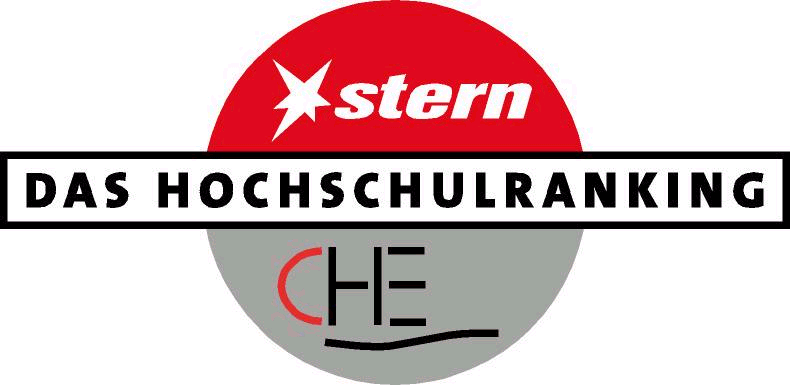 Zugangsmöglichkeiten
Hitlisten
Persönliche Hitlisten
Fächer/Städte
Stichwort - Suche
31.05.2001
7
Veröffentlichungen: Zeitschrift stern Sonderheft stern spezial Internet: www.stern.de/studienfuehrer
31.05.2001
8
Methodik
Einbindung von Sachverstand
Bereiche des Vergleichs
Datensammlung
31.05.2001
9
Methodik: Sachverstand
Fakultätentag / Fachbereichstag
Fachgesellschaften
31.05.2001
10
Methodik: Sachverstand
Fachbeirat:
Wirtschafts- und Sozialwissenschaftlicher Fakultätentag
Bundesarbeitsgemeinschaft der Dekaninnen und Dekane wirtschaftswiss. Fachbereiche an Fachhochschulen
Deutscher Juristenfakultätentag
Fachbereichstag Soziale Arbeit
Deutsche Gesellschaft für Soziologie 
Deutsche Gesellschaft für Politikwissenschaft
31.05.2001
11
Methodik: Vergleichsbereiche
Kein eindimensionales Ranking
Äpfel und Birnen nicht vermischen
Entscheidungsbereiche
31.05.2001
12
Methodik: Entscheidungsbereiche
Entscheidungsmodell
Studienort
und Hochschule
Studierende
Studien-
ergebnis
Internationale
Ausrichtung
Studium
und Lehre
Ausstattung
Forschung
Berufsbezug,
Arbeitsmarkt
Gesamturteile
(Studierende,
Professoren)
31.05.2001
13
Methodik: Datensammlung
Dokumentenanalyse
Fachbereichs- / Hochschulbefragung
Hochschullehrerbefragung
Studierendenbefragung
Bibliometrie
Patentanalyse
31.05.2001
14
Methodik: Datensammlung 2001
Mitwirkung der Fakultäten/Fachbereiche
Angabe der Namen der am Fachgebiet tätigenProfessoren als Basis für die Professorenbefragung und die bibliometrische Analyse
Termin: Mai 2001
schriftliche Befragung zur Erhebung fachbereichs-spezifischer Daten 
Termin: Juni 2001,  Datenrückkopplung: September 2001
Überprüfung einer Publikationsliste als Basis für die bibliometrische Analyse
Termin: September 2001
31.05.2001
15
Methodik: Datensammlung 2001
Mitwirkung der Professoren:
schriftliche Befragung aller Professoren der untersuchten Studiengänge (ohne Honorarprofessoren)
Termin: Juni 2001
31.05.2001
16
Methodik: Datensammlung 2001
Mitwirkung der Studierenden:
schriftliche Befragung von Studierenden
Termin: September / Oktober 2001
31.05.2001
17
Methodik: Datensammlung 2001
Mitwirkung der Hochschulverwaltungen:
Bereitstellung von zentral verfügbaren Daten als Ergänzung zur   Fachbereichsbefragung
Selektion der Anschriften von Studierenden  für die Studierendenbefragung 
Aussendung der Studierendenbefragung
31.05.2001
18
Methodik: Zusammenfassung
Methodenmix
ergänzende und absicherndeDatenerhebungsmethoden, z.B.
Forschung: “Professorentip” (Professoren),  Drittmittel (Fachbereich), Publikationsaktivität  (Bibliometrie)
Fakten und Einschätzungen, z.B. 
Besonderheiten der Studienfächer (Fachbereich), Einschätzung der Breite des Lehrangebots (Studierende), Ausrichtung Studienangebot (Professoren)
31.05.2001
19
Methodik: Zusammenfassung
Validität und Reliabilität
nur wirklich belastbare Daten werden veröffentlicht!!!
31.05.2001
20
Produkt
Sommersemester 2002
Infos zum Studium allgemein
Ranglisten verschiedener Kriterien
Persönliches Ranking
Studientipp
Charakterisierung des Hochschulortes und der Hochschule
Detaillierte Infos zu Studiengang / Fachbereich im Internet
31.05.2001
21